organigrama
COOPERATIVA EL HORRU DEL SELLA. IESO EL SUEVE, ARRIONDAS.
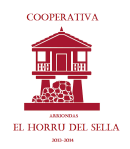 Organigrama del Horru del Sella
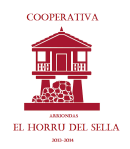